Чеченстат
САЛЬДИРОВАННЫЙ ФИНАНСОВЫЙ РЕЗУЛЬТАТ ОРГАНИЗАЦИЙ
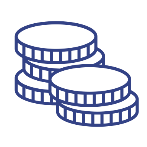 ЯНВАРЬ-ИЮЛЬ 2021 г., МЛН РУБЛЕЙ
Обеспечение электрической энергией, газом и паром; кондиционирование воздуха
-3980,0
Строительство
739,5
Транспортировка и Хранение
934,4
Обрабатывающие производства
277,7
ТОРГОВЛЯ ОПТОВАЯ И РОЗНИЧНАЯ; РЕМОНТ АВТОТРАНСПОРТНЫХ СРЕДСТВ И МОТОЦИКЛОВ
108,9
* без субъектов малого предпринимательства, кредитных организаций, государственных (муниципальных) учреждений, некредитных финансовых организаций